FRST 232 Computer Applications in Forestry
Geoprocessing Tools
Learning Objectives
Concept of GIS
Different table relationships
Geoprocessing Tools
Dissolve
Buffer
Clip
Union
Intersection
Difference
Split
Relationships
have
take
Programs
classes
Students
Students
Link two things together
Describe the associating between the two objects
3
Cardinality
1-to-1
1-to Many
Many-to-1
Many-to-Many
Defines the relationship between  the entities 
Four possible cases
4
One-to-one
External Data (eg. Excel Spreadsheet)
GIS attribute table
5
One-to-one
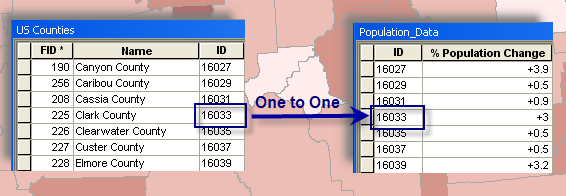 http://desktop.arcgis.com/en/arcmap/10.3/manage-data/tables/about-joining-and-relating-tables.htm
6
[Speaker Notes: When you join tables in ArcMap, you establish a one-to-one or many-to-one relationship between the layer's attribute table and the table containing the information you want to join. The example below illustrates a one-to-one relationship between each county and that county's population change data. In other words, there's one population change for each county.]
Many-to-one
External Data
GIS attribute table
7
Many-to-one
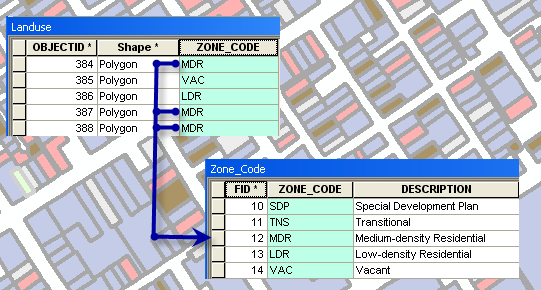 One-to-many
GIS attribute table
External Data
9
One-to-many
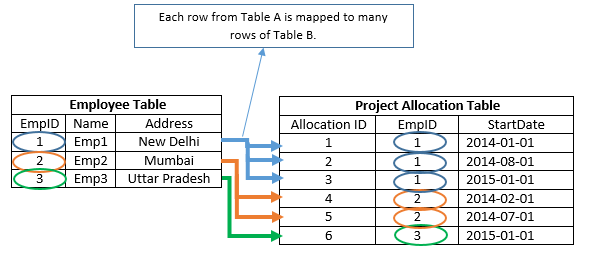 http://www.sqlrelease.com/sql-server-tutorial/table-relationships
Many to many
11
Join
Join creates a new table 
Puts two tables together
Needs to have a shared identifier
12
Join
13
Geoprocessing Tool
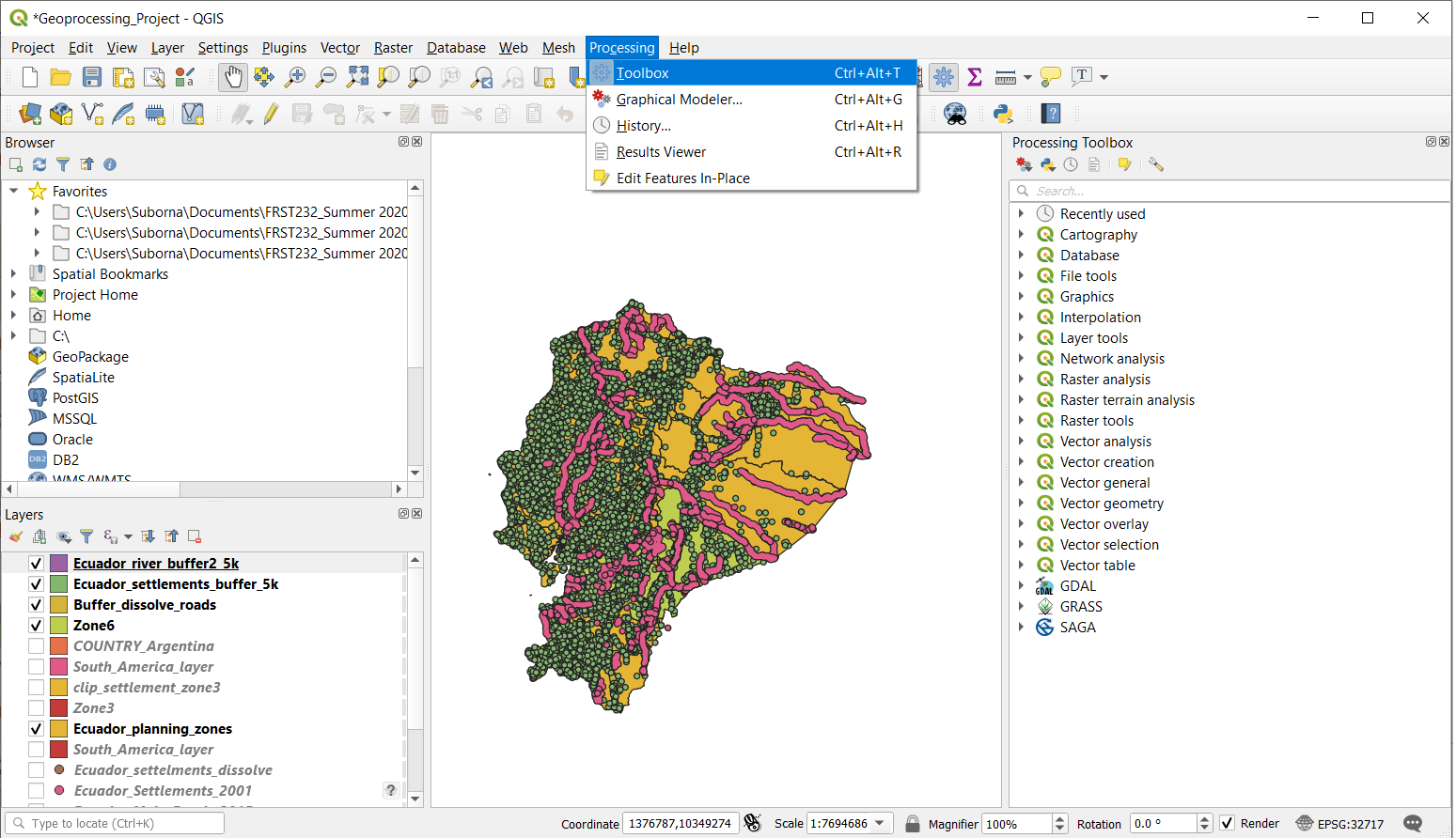 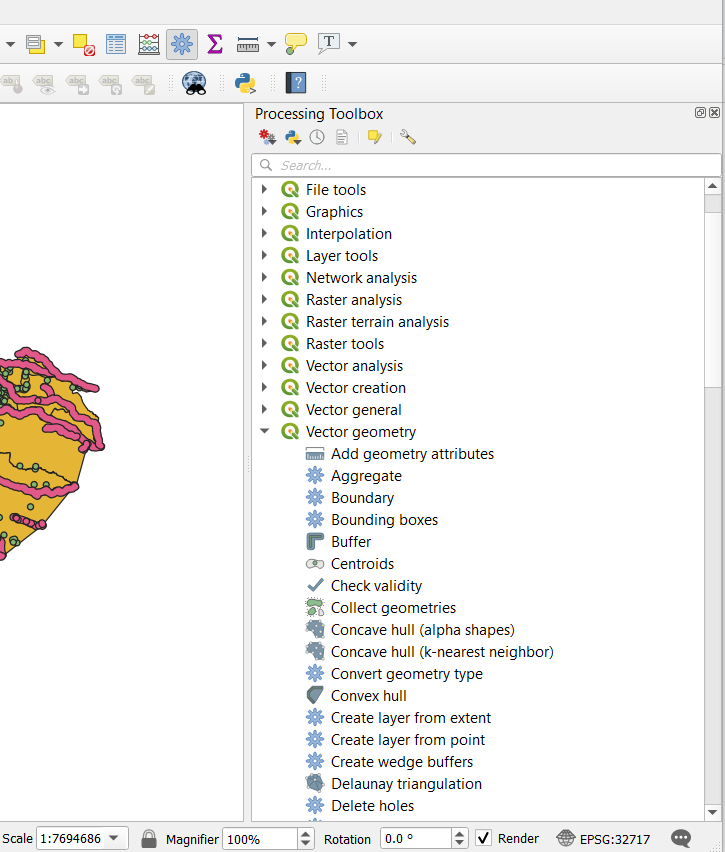 14
http://pro.arcgis.com/en/pro-app/tool-reference/data-management/add-join.htm
Geoprocessing Tool
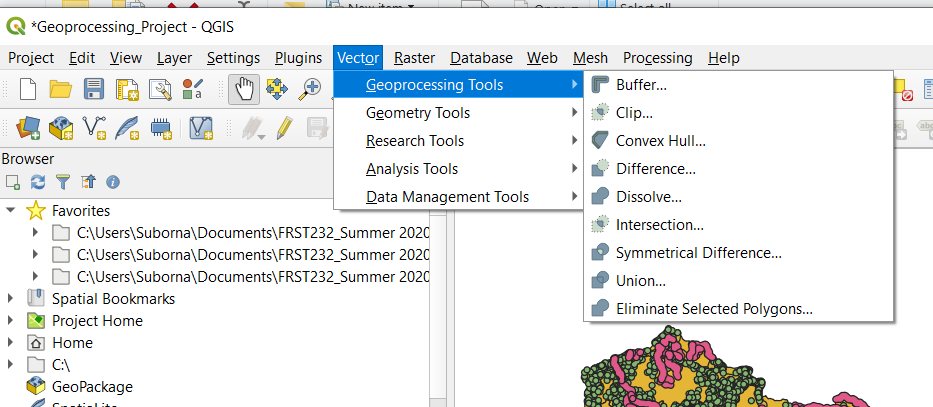 15
http://pro.arcgis.com/en/pro-app/tool-reference/data-management/add-join.htm
Dissolve
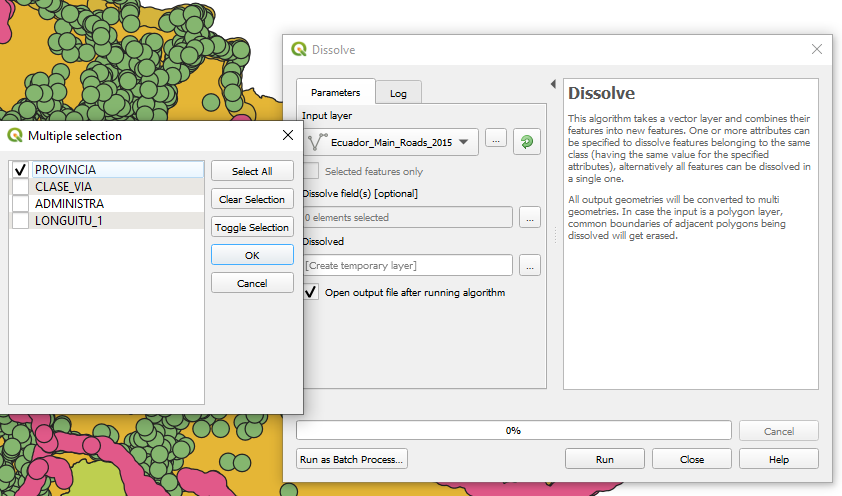 Dissolve aggregates features based on a specified attribute
Adjacent polygons with the same “code” are merged.
16
Dissolve
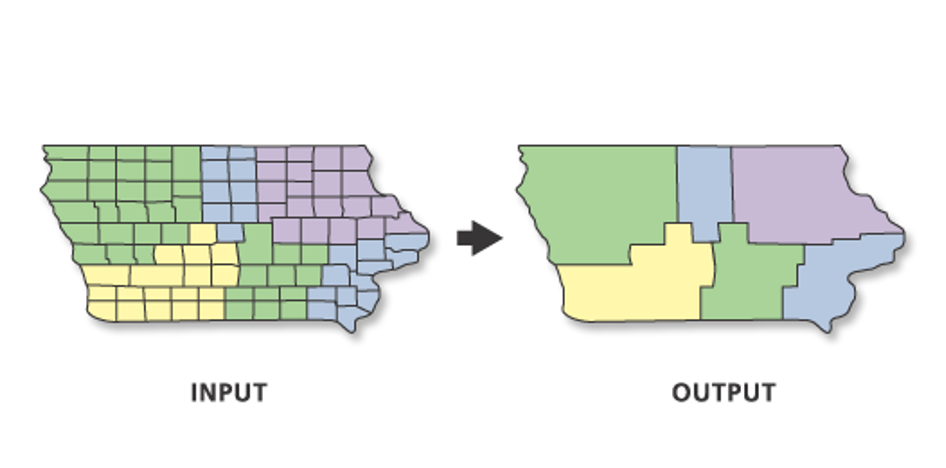 17
Buffers
Proximity Analysis where an area around a feature is created
Can create buffers of different of different sizes
18
Buffers
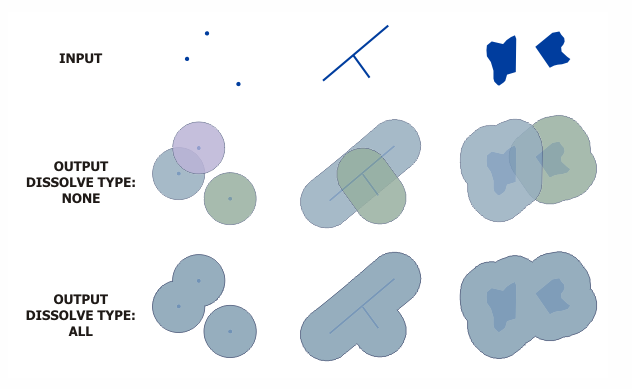 19
http://desktop.arcgis.com/en/arcmap/10.3/tools/analysis-toolbox/buffer.htm
Buffers
A field from the Input Features is used to obtain buffer distances:
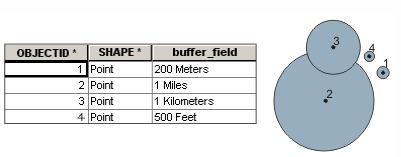 20
http://desktop.arcgis.com/en/arcmap/10.3/tools/analysis-toolbox/buffer.htm
Buffer Polygons and Dissolve overlaps
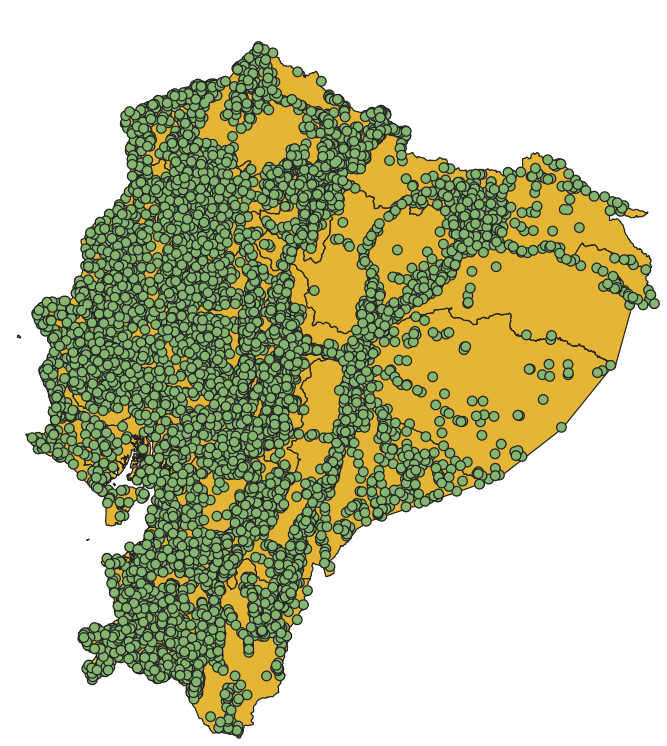 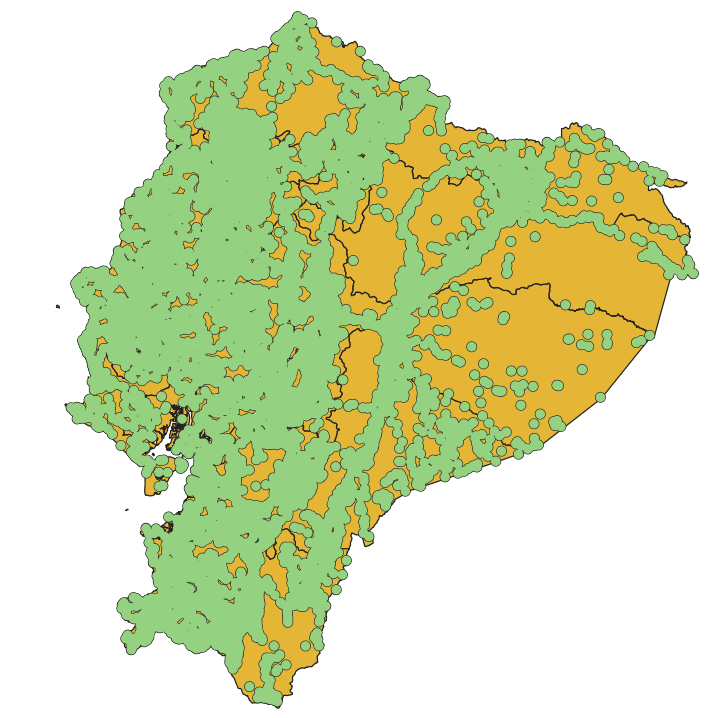 21
Clip
Often we have access to a large master data set for your geographic region when the particular area that we are interested in is just a small portion of that region. 

When you have a small study area, or are focusing on just a specific portion of a region, it's not really practical to bring in all of that extra data that lies outside of our area of interest. That's where the Clipping tool comes in. 

By making a copy of only the data that falls within the study area and get rid of all the stuff that's outside, we can dramatically increase the efficiency of your map documents and make them render much more quickly.
22
[Speaker Notes: The Output Feature Class will contain all the attributes of the Input Features.
Attribute values from the input feature classes will be copied to the output feature class.]
Clip
Use this tool to cut out a piece of one feature class using one or more of the features in another feature class as a cookie cutter. 
This is particularly useful for creating a new feature class—also referred to as study area or area of interest (AOI)—that contains a geographic subset of the features in another, larger feature class.
http://pro.arcgis.com/en/pro-app/tool-reference/analysis/clip.htm
23
Clip
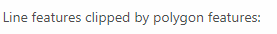 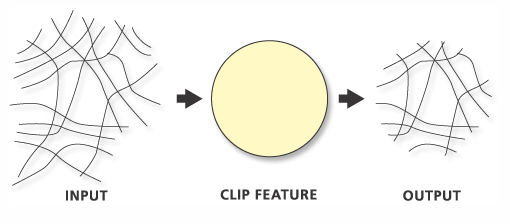 When the Input Features are polygons, the Clip Features must also be polygons.
 When the Input Features are lines, the Clip Features can be lines or polygons. 
When clipping line features with line features, only the coincident lines or line segments are written to the output.
 When the Input Features are points, the Clip Features can be points, lines, or polygons.
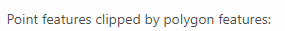 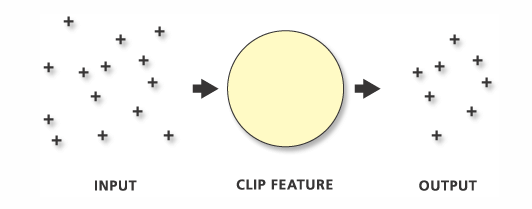 http://pro.arcgis.com/en/pro-app/tool-reference/analysis/clip.htm
24
Clip
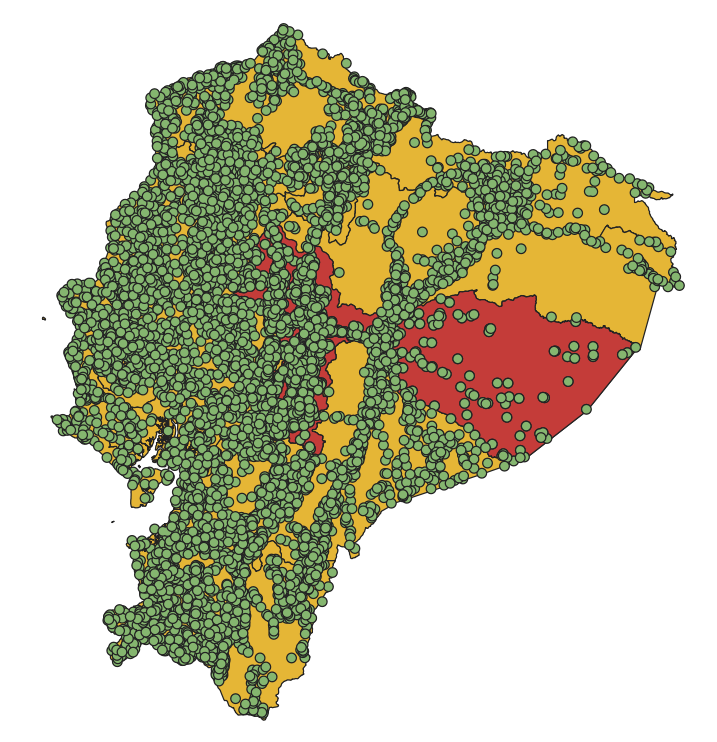 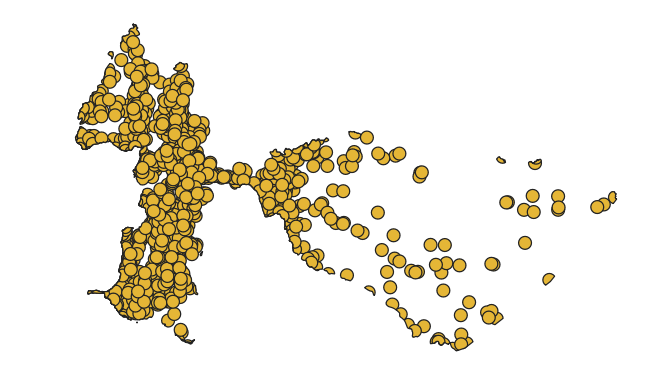 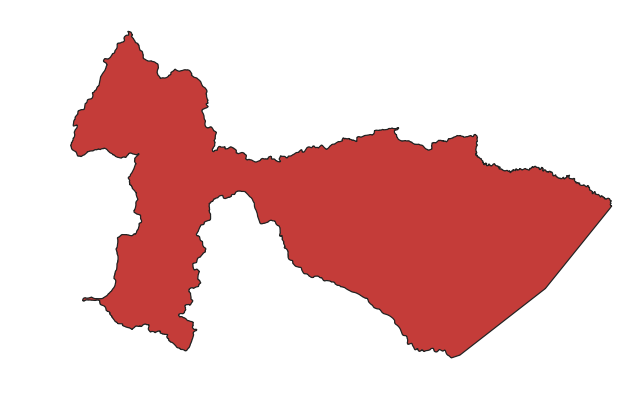 =
http://pro.arcgis.com/en/pro-app/tool-reference/analysis/clip.htm
25
Union
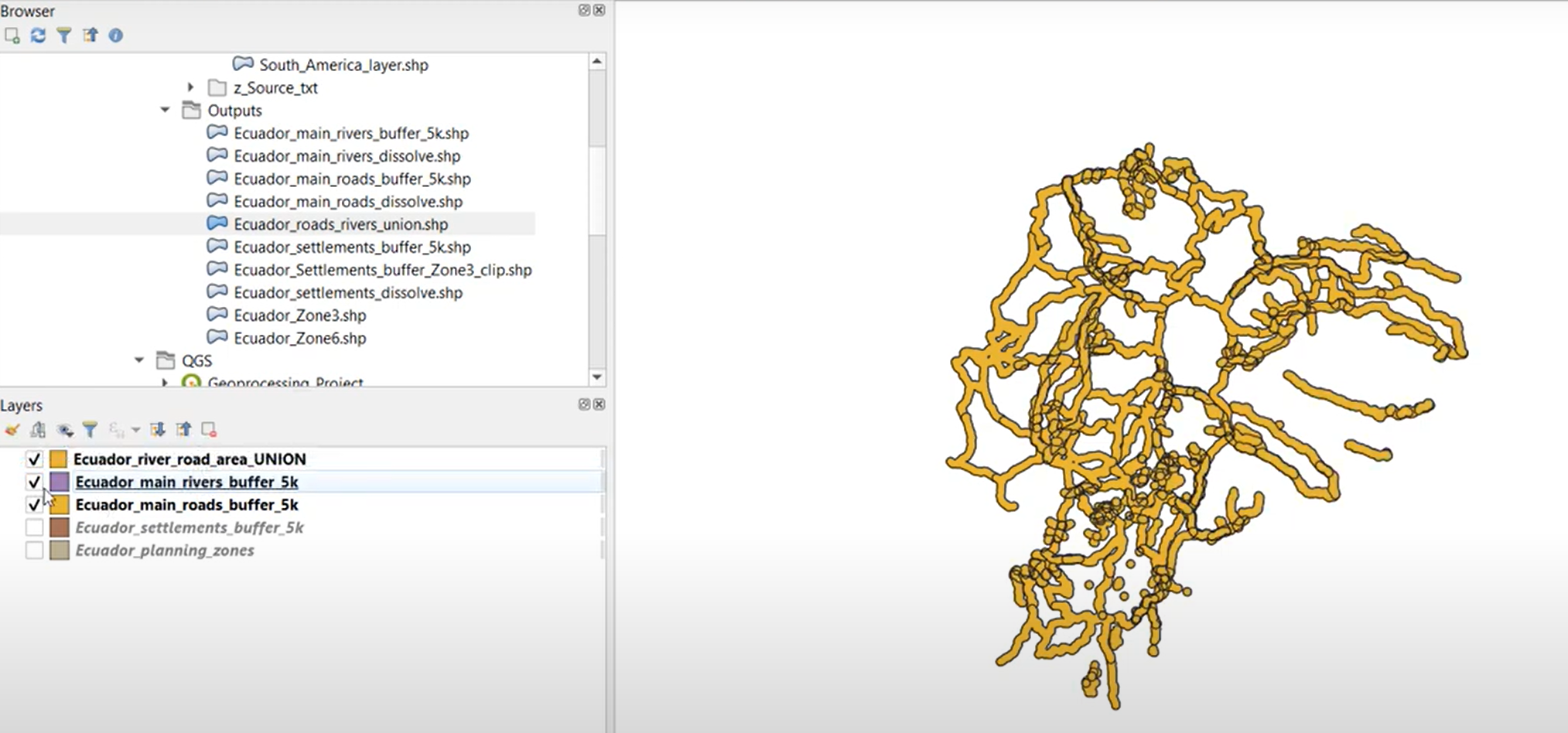 Union tool merge layers into one layer and keep the boundary lines on both layers.
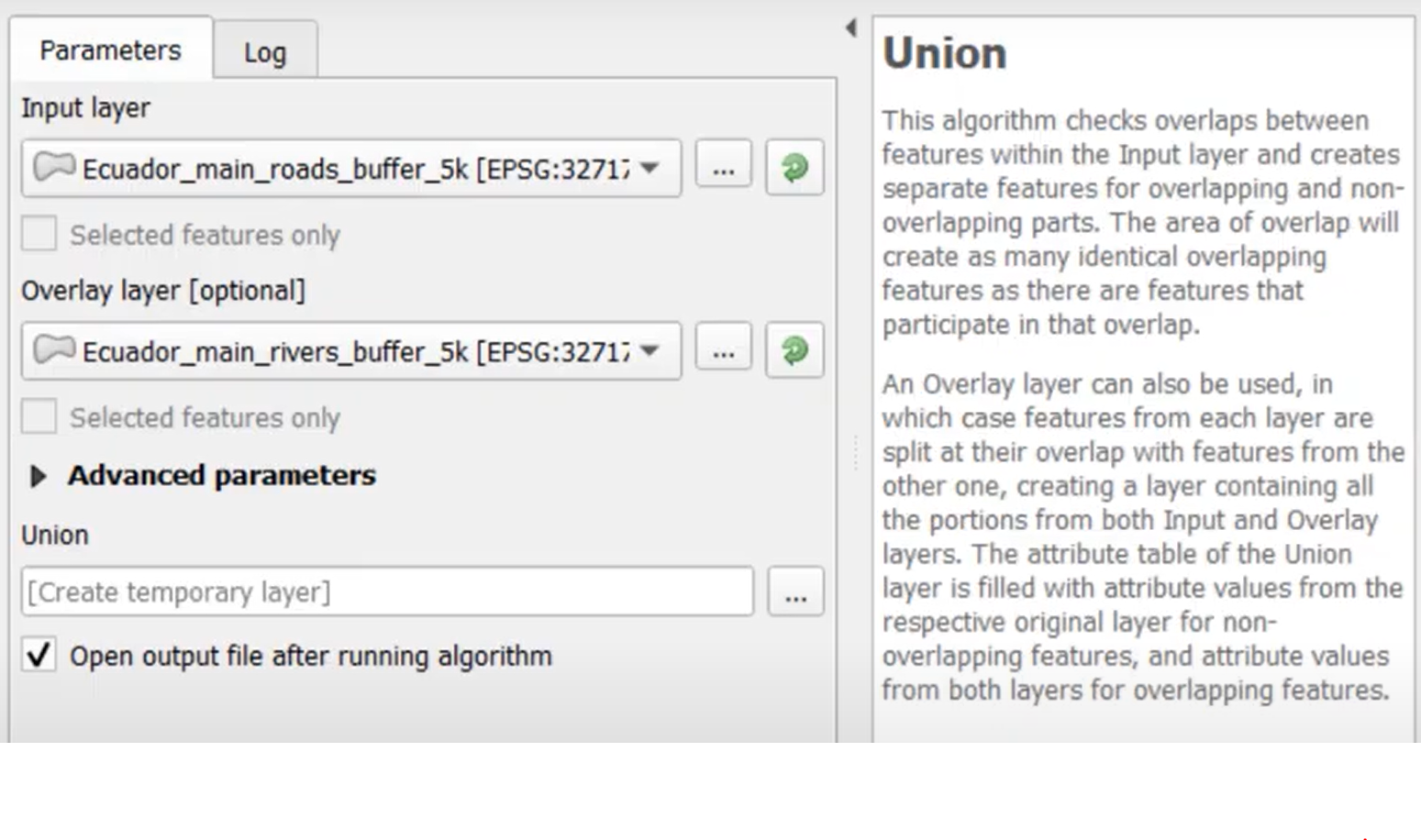 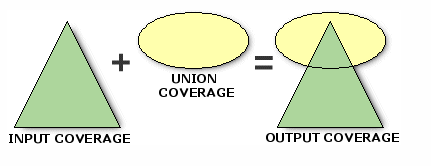 Intersect
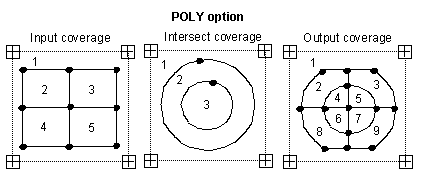 Intersect tool exclude the non-overlapping areas.
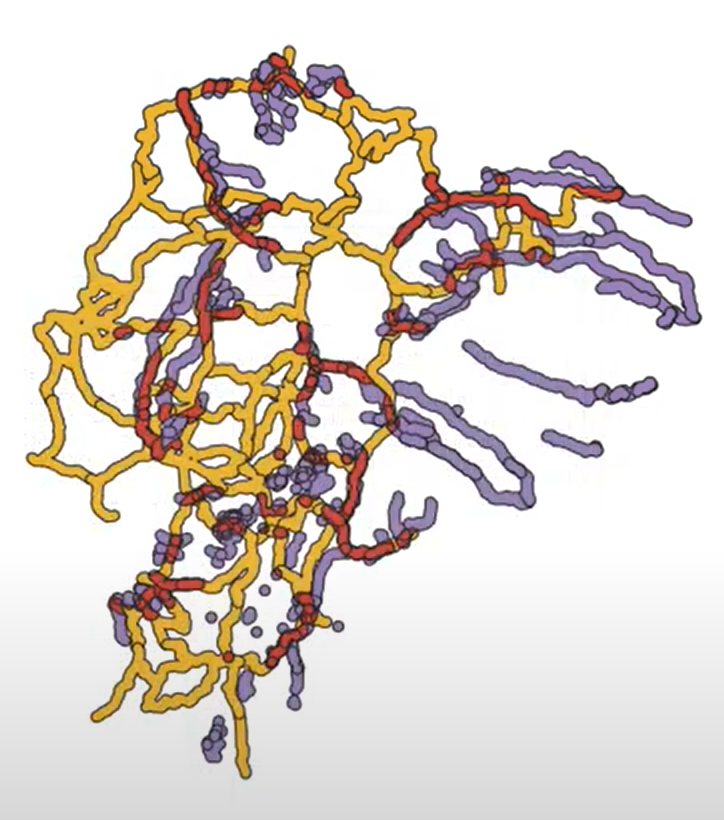 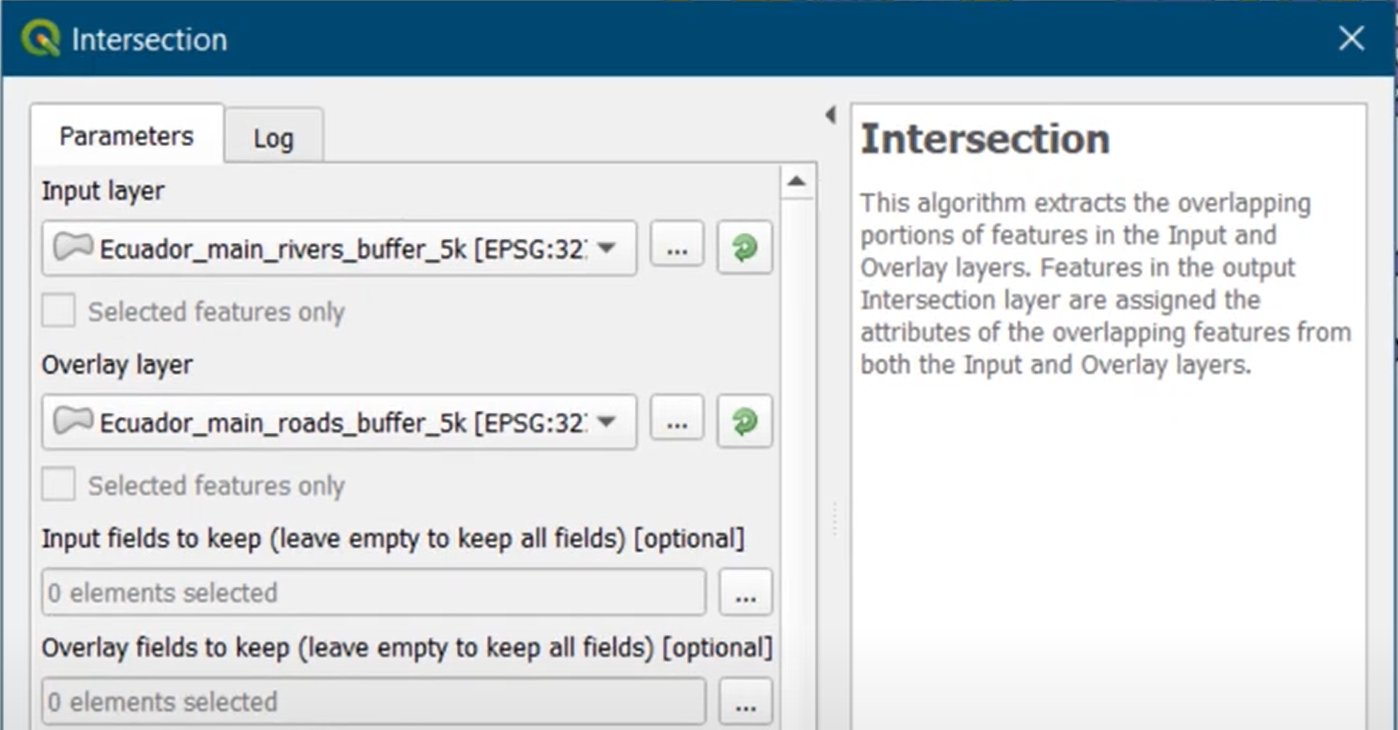 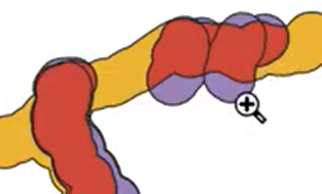 27
Difference
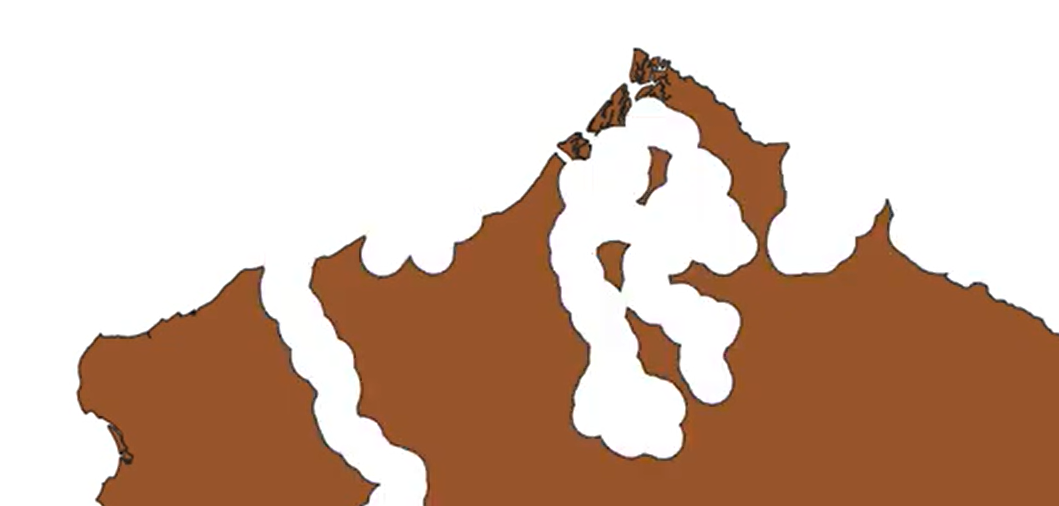 Difference is the opposite of the intersect tool. It removes the overlapping areas.
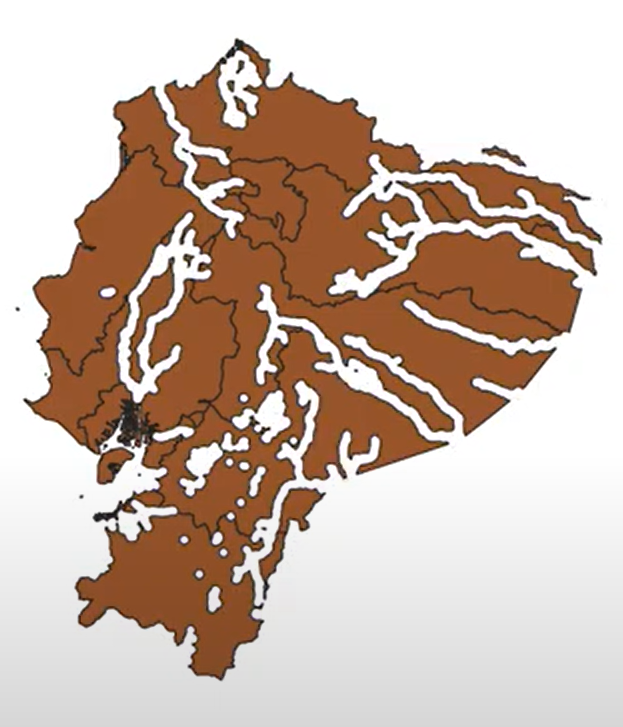 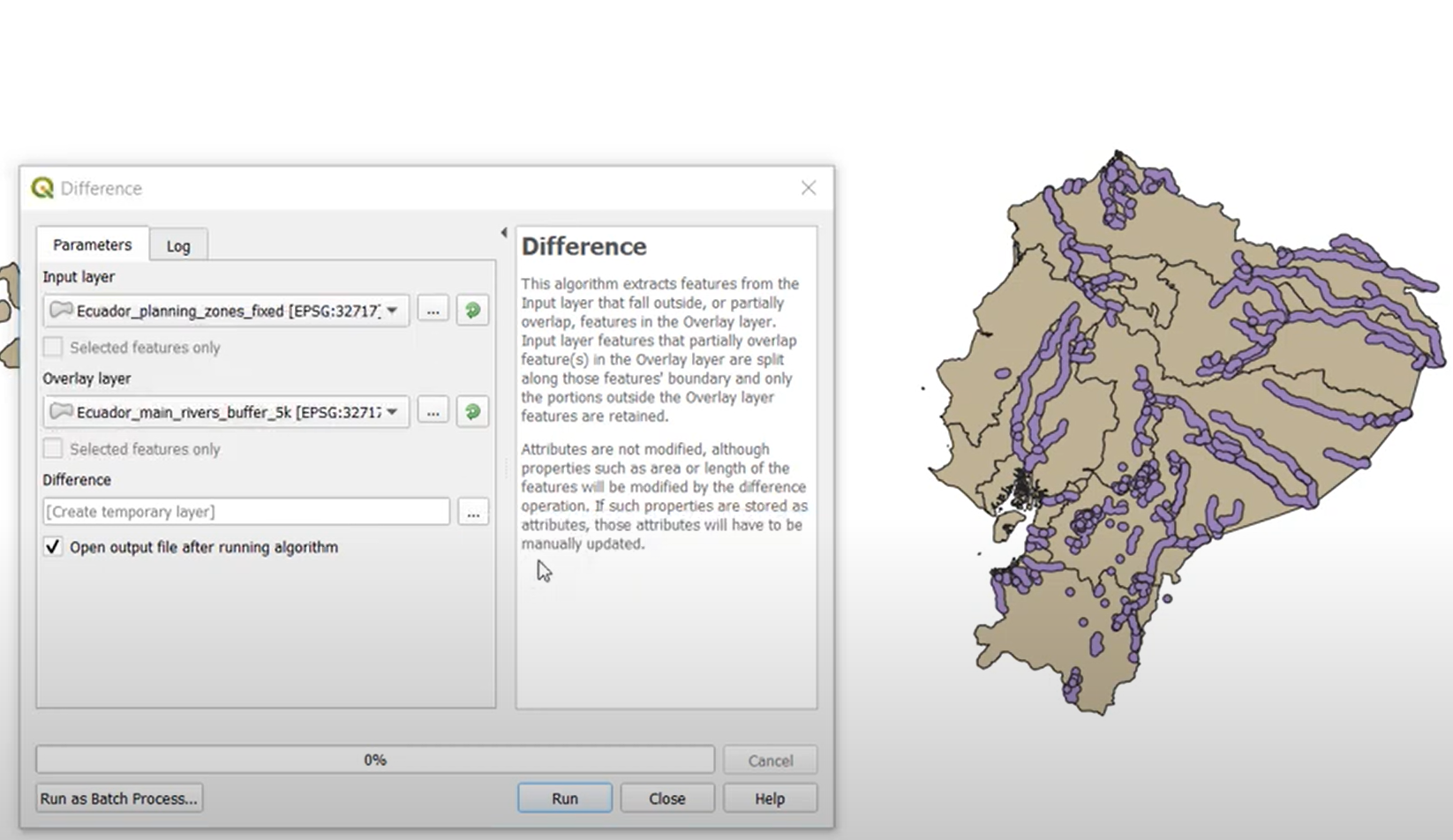 28
Split: Vector Layers
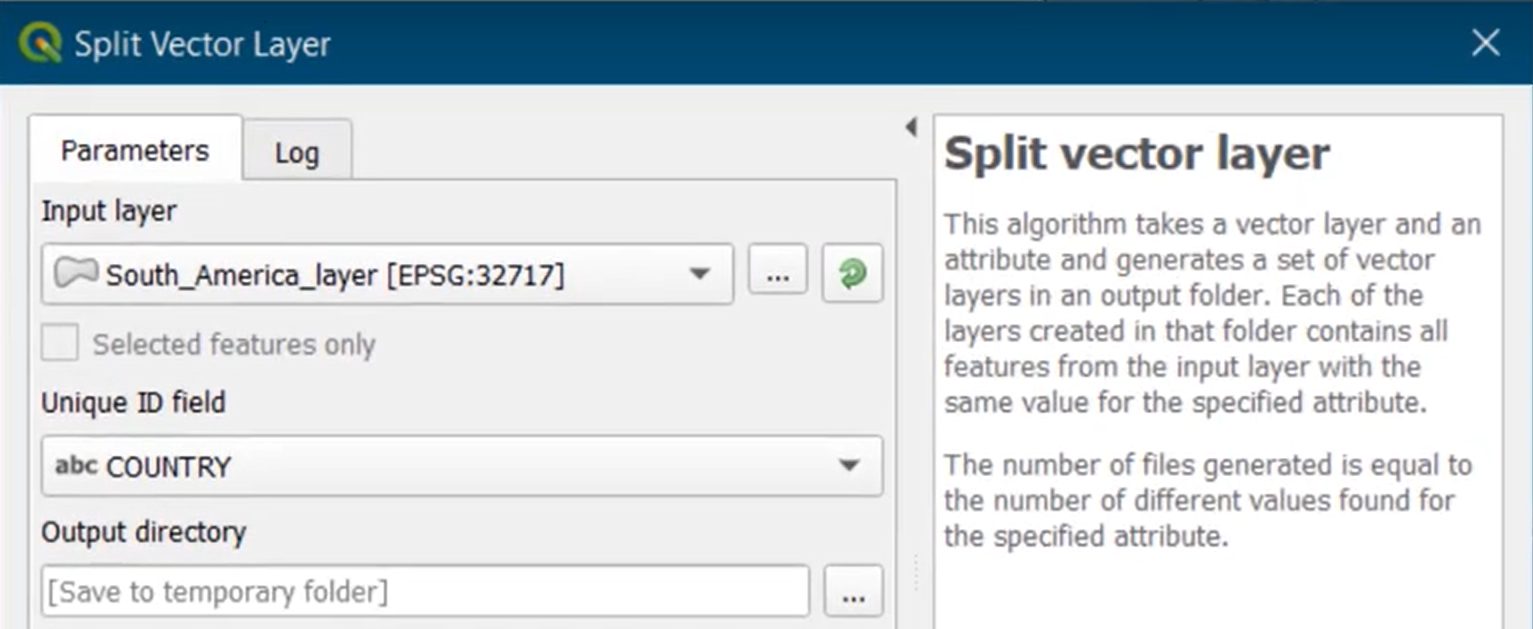 Clips portions of the input coverage into multiple coverages based on an attribute.

Each new output coverage contains only those portions of the input coverage features.

The number of output coverages is determined by the number of unique values in the attribute.
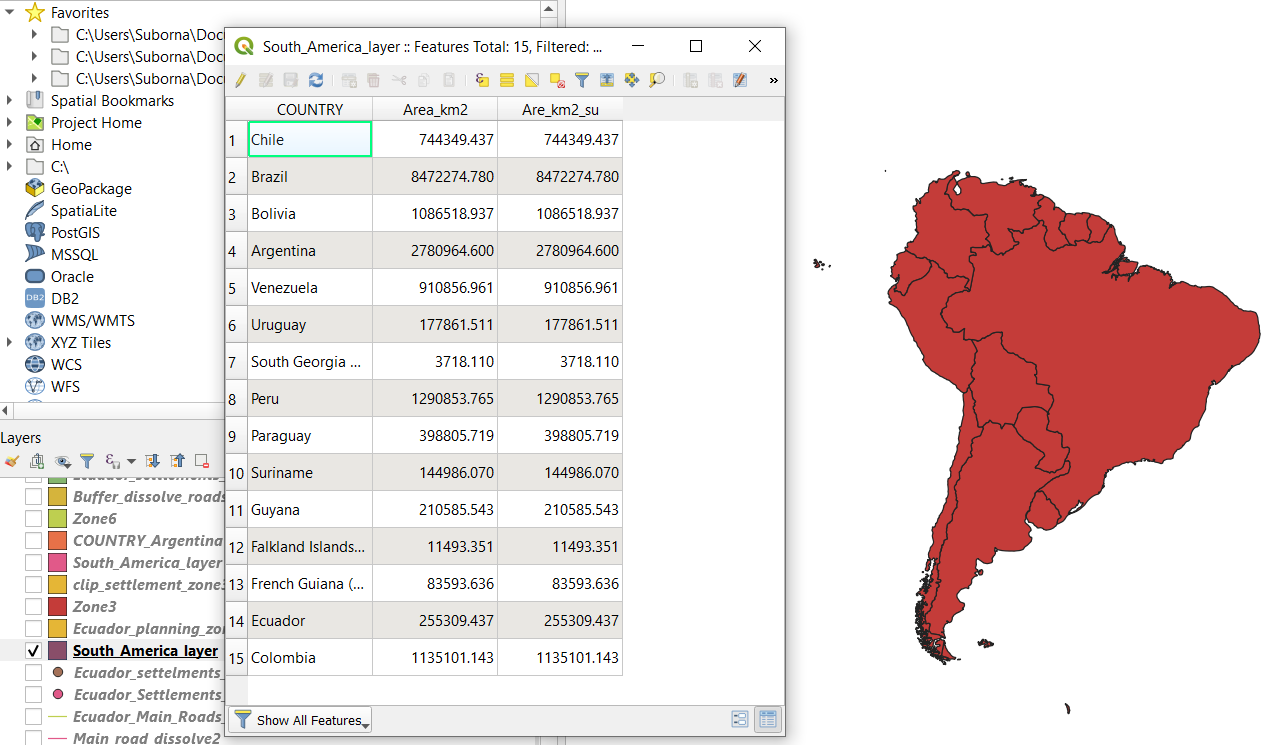 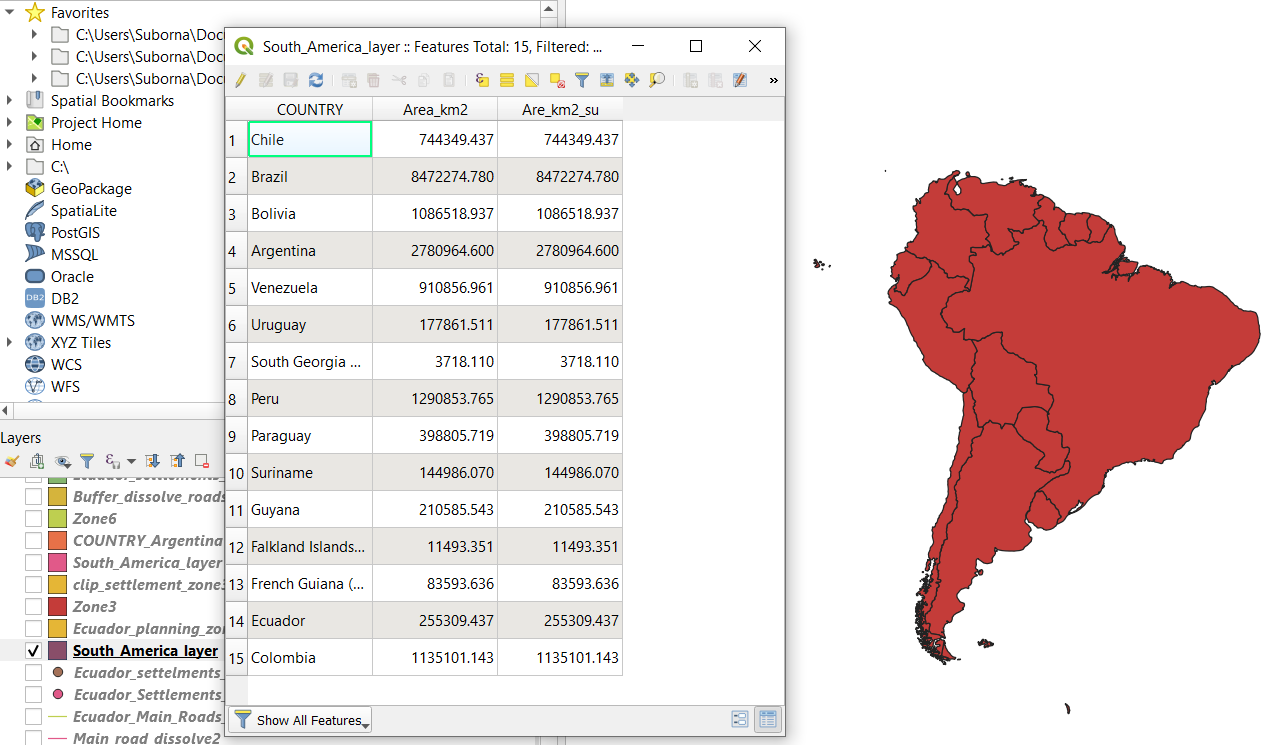 29
Split: Vector Layers
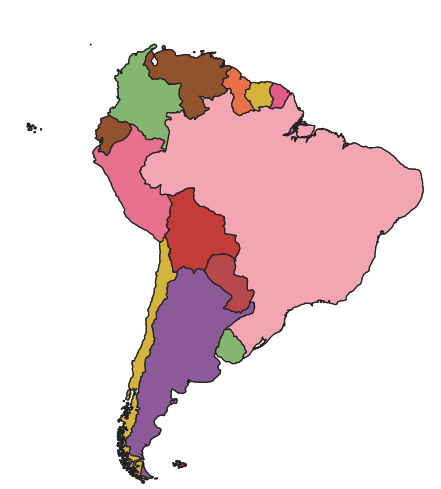 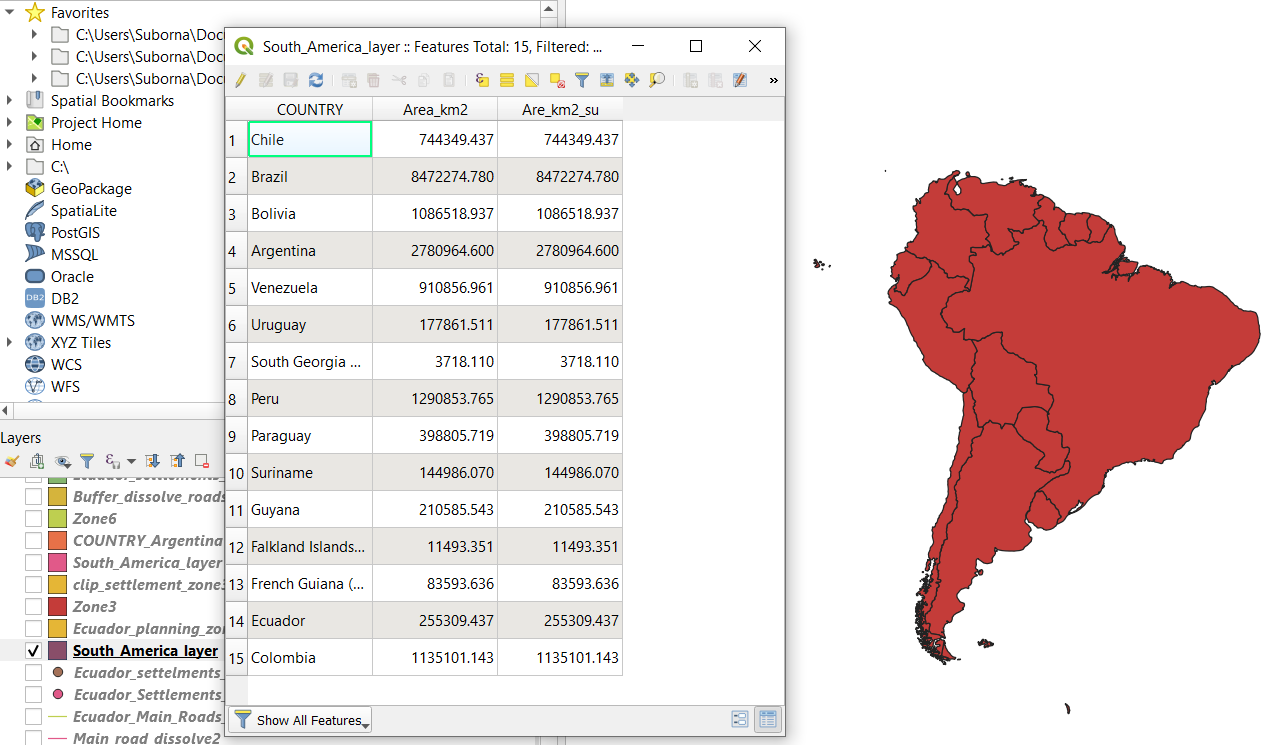 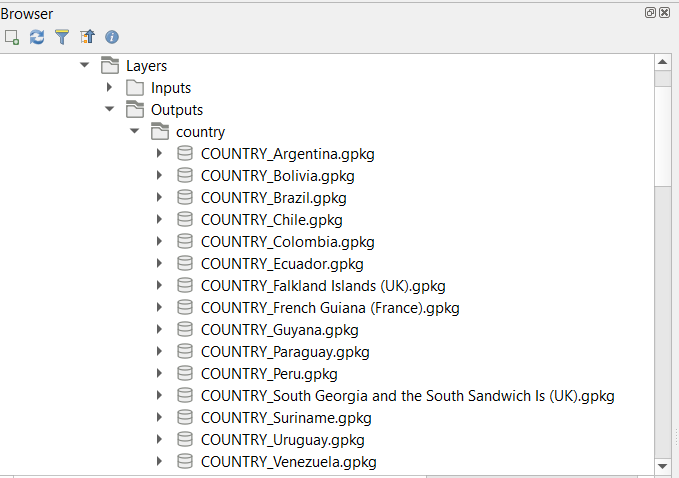 30
Overview
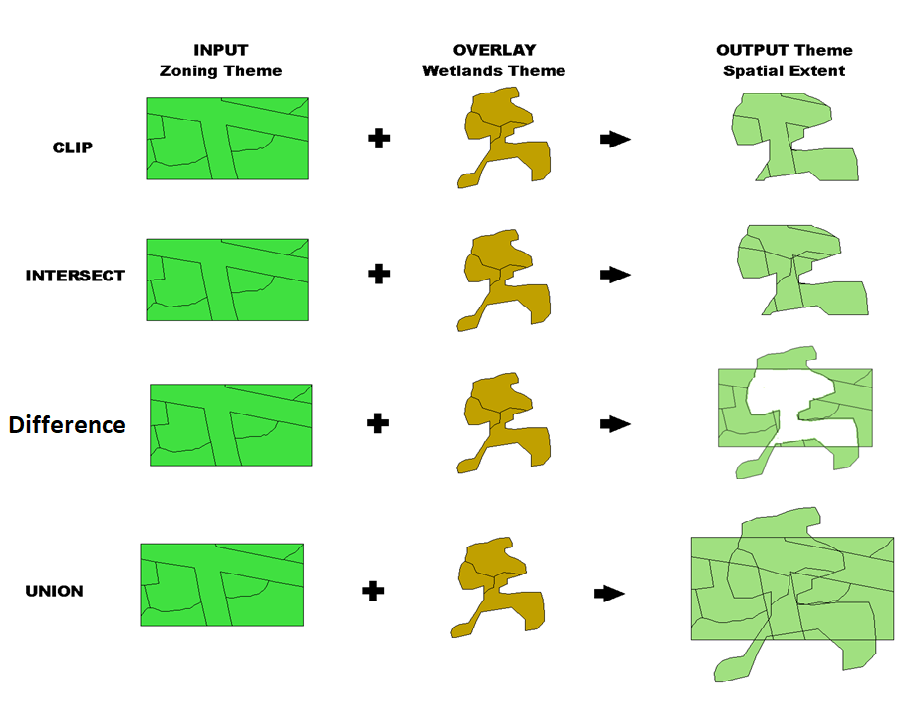 31